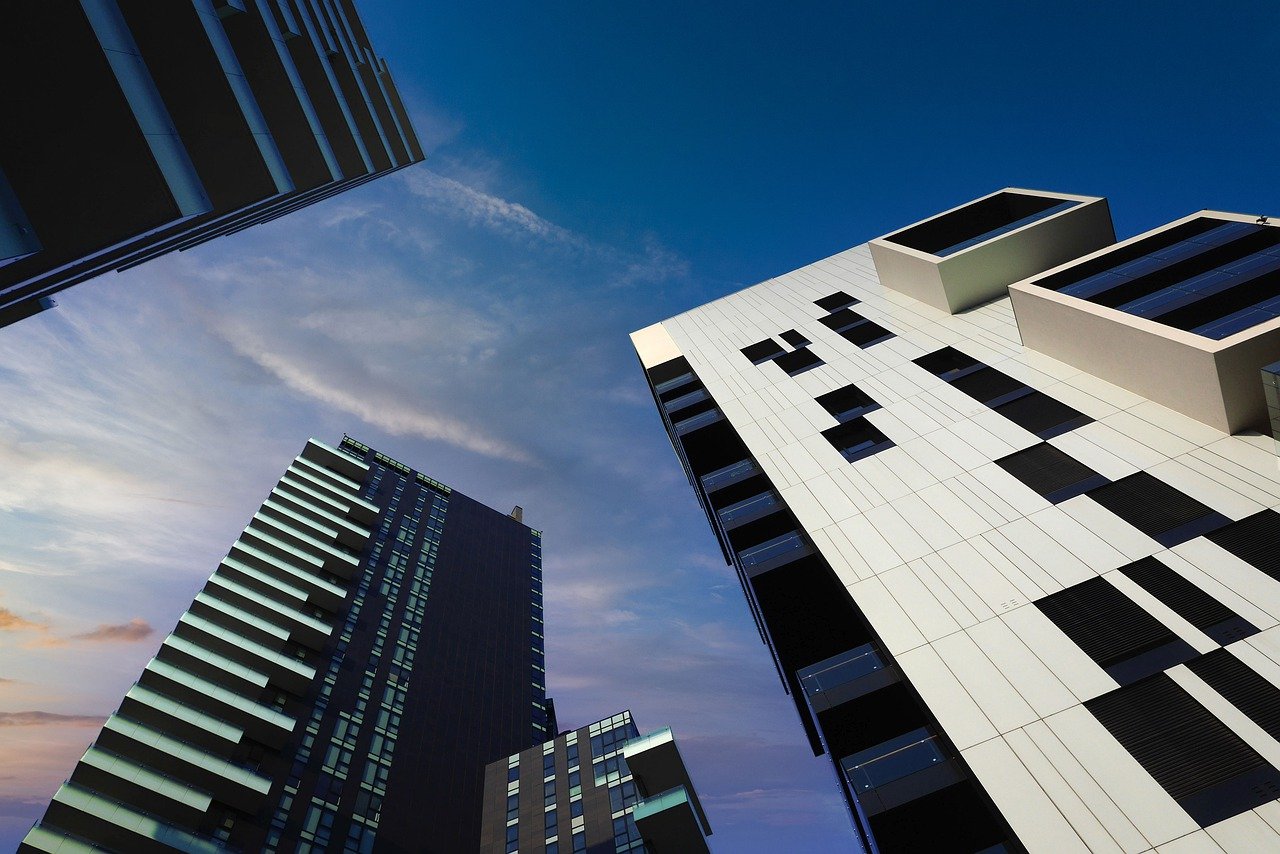 발표탐구자의 브런치
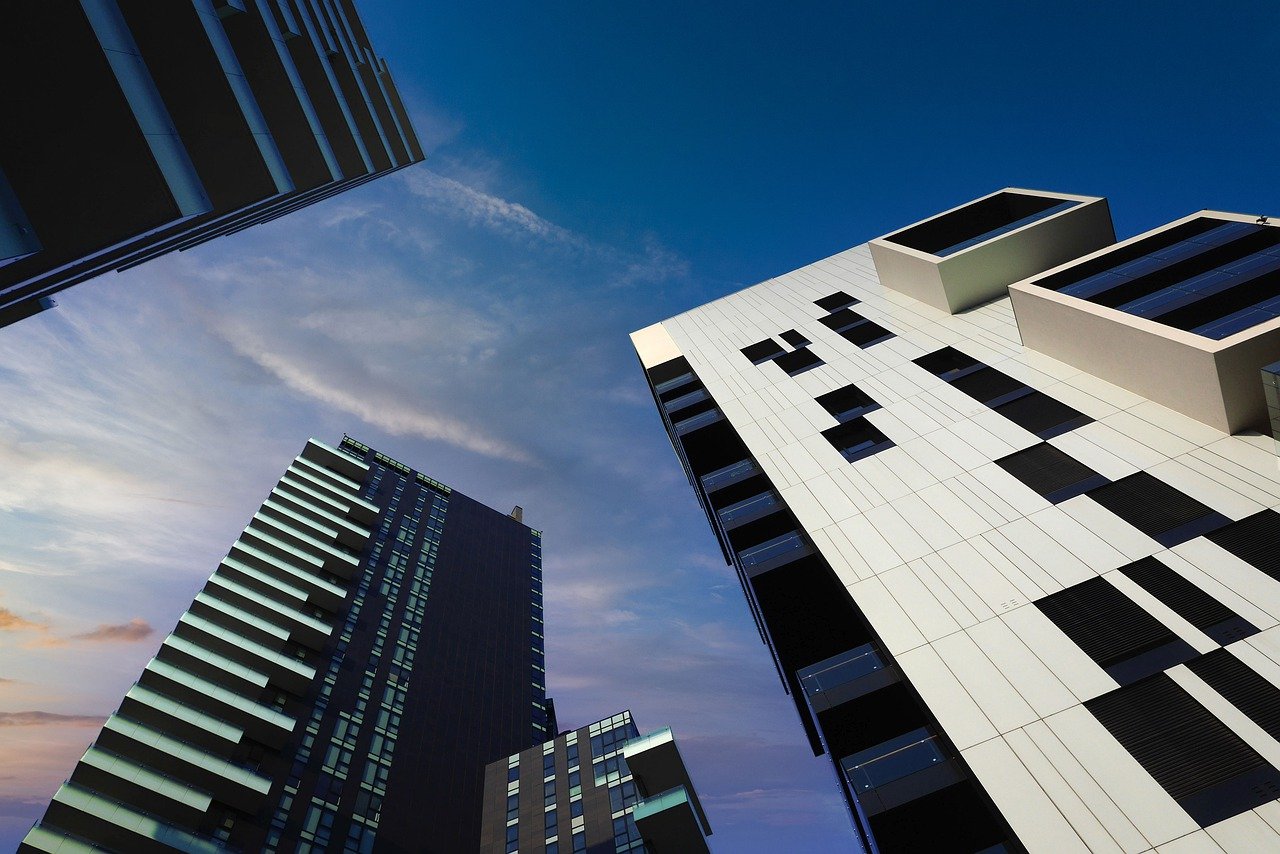 발표탐구자의 첫 책
발표준비 0단계
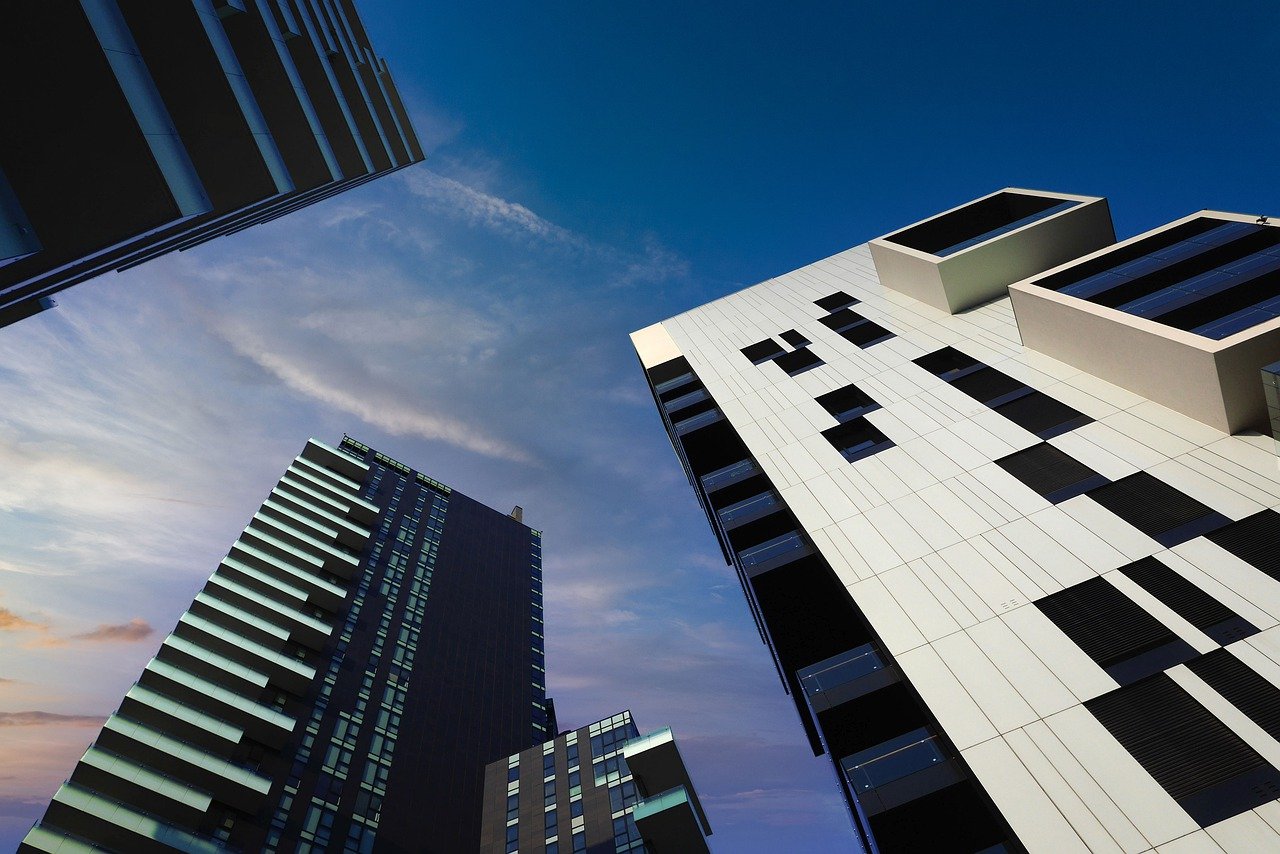 발표탐구자의 첫 책
발표준비 0단계
투명도 0%
투명도 40%
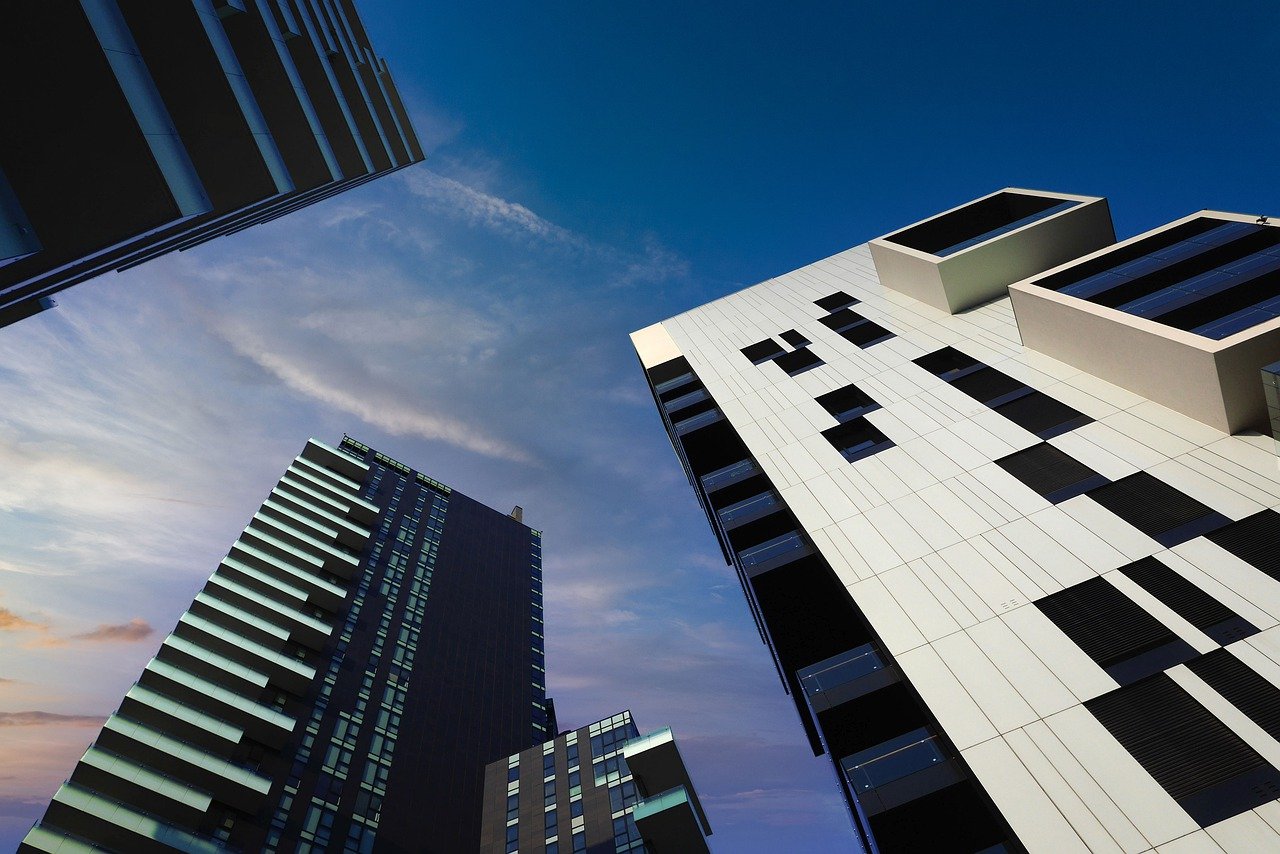 투명도를 준 도형을 
원하는 곳에 위치한 후
그 위에 텍스트 삽입
(도형 모양이나 사이즈는
나름의 감각으로)
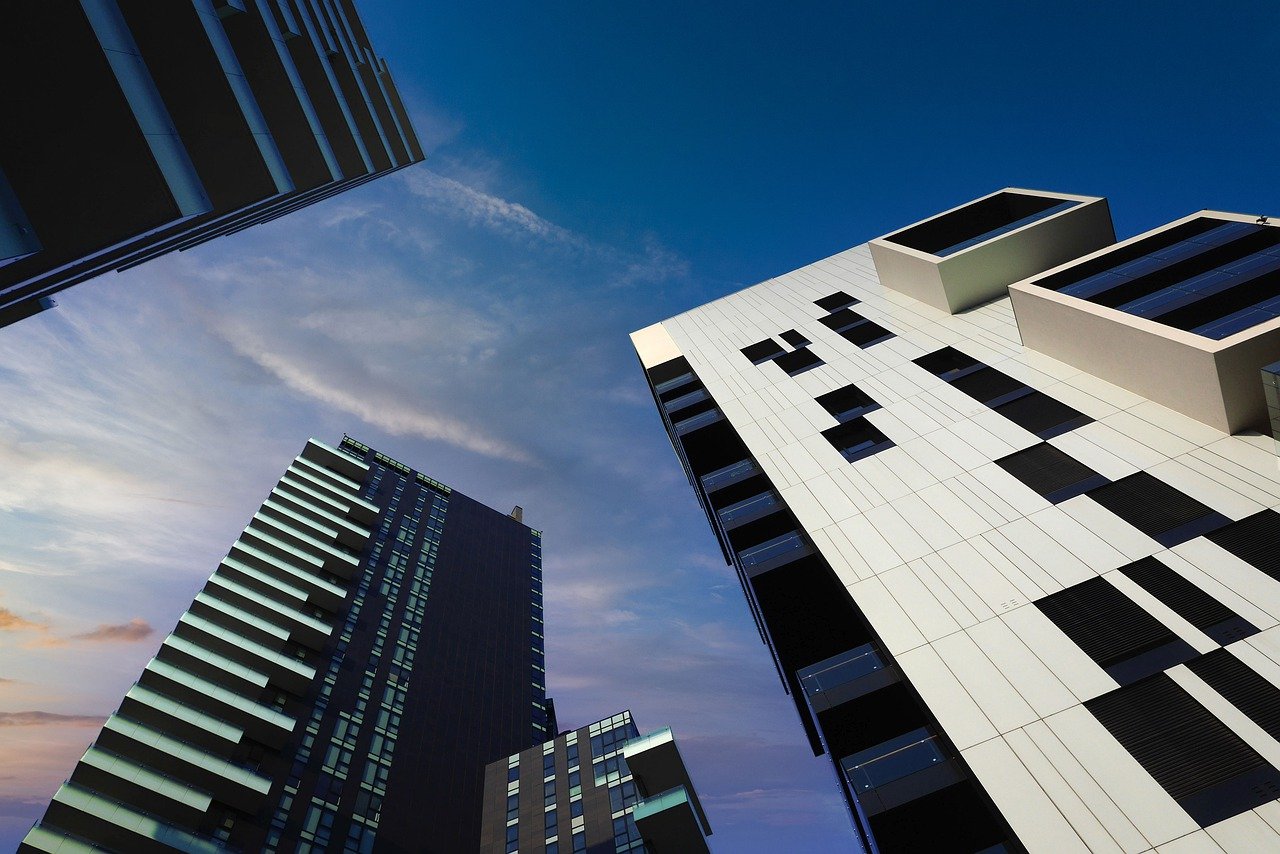 투명도를 준 사각형을 
중간(텍스트 뒤 사진 앞)에
텍스트의 길이만큼 배치
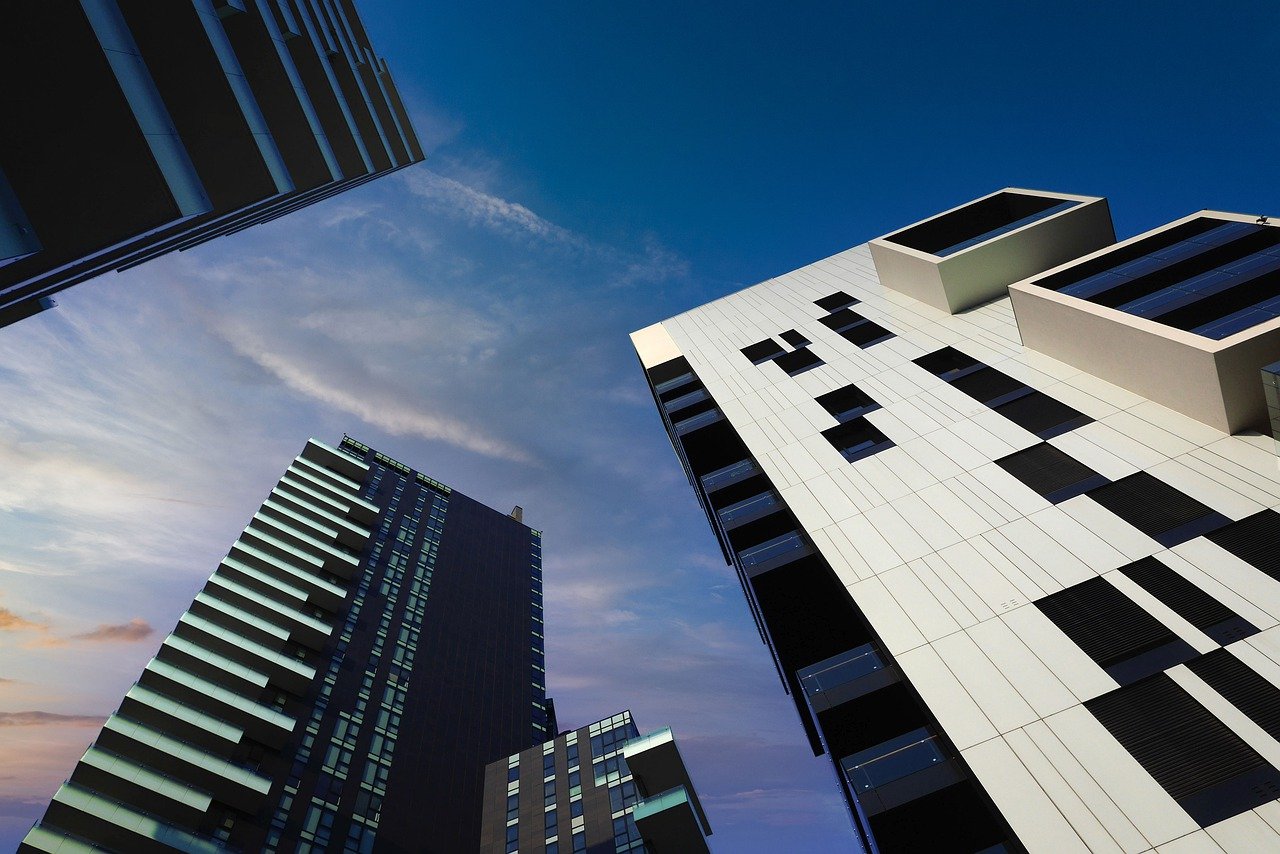 투명도를 준 사각형을 
사진과 같은 크기로 만들고
원하는 곳에 텍스트 삽입